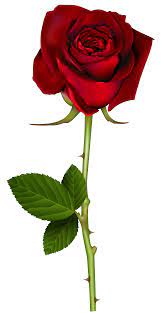 g
M
Z
¯^v
cwiwPwZ
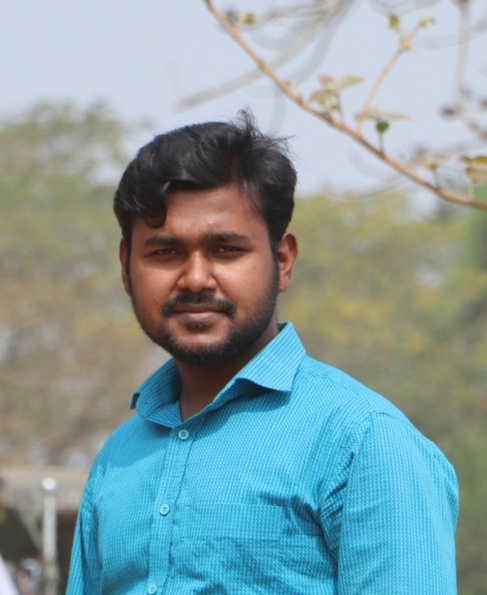 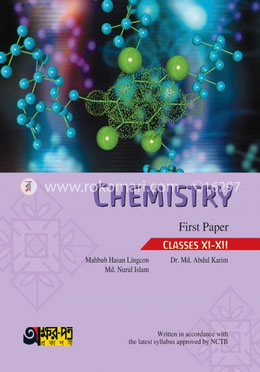 ivwKeyj nvmvb
cÖfvlK ( imvqb) 
Ck¦iMÄ AvBwWqvj K‡jR
‡gvev:01768-282597
E-mail:rakibulh1996@gmail.com
AvR‡Ki welq: imvqb 2q cÎ
‡kÖwY : Øv`k
cvV: 01
mgq : 50 wgwbU
ZvwiL: 10.06.2021
The Earth’s Atmosphere
Thermosphere
Exosphere
Mesosphere
Stratosphere
Troposphere
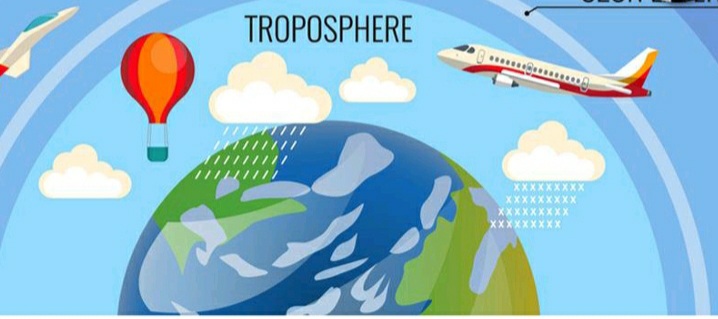 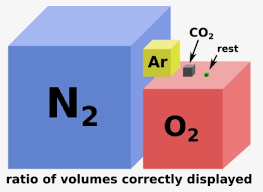 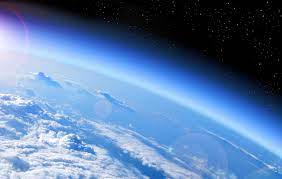 শিখন ফল
cvV †k‡l hv wkL‡Z cviবে
1. evqygÛ‡ji Dcv`vbmg~n eY©bv Ki‡Z cvi‡e|
2.evqygÛ‡ji wewfbœ ¯Íi mg~‡ni Zv‡ci cÖfve m¤ú‡K© e¨vL¨v Ki‡Z cvi‡e|
৩.evqygÛ‡ji ¸iæZ¡/ f‚wgKv Av‡jvPbv Ki‡Z  cvi‡e|
nvB‡Wªv‡Rb ¯Íi
wnwjqvg ¯Íi
cvigvbweK Aw·‡Rb  ¯Íi
welg gÛj
mggÛj
cvigvbweK bvB‡Uªv‡Rb  ¯Íi
500 km
80 km
50 km
18 km
00 km
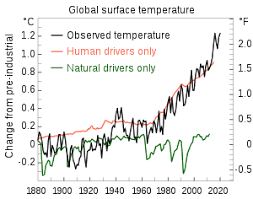 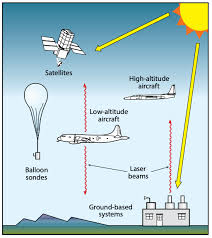 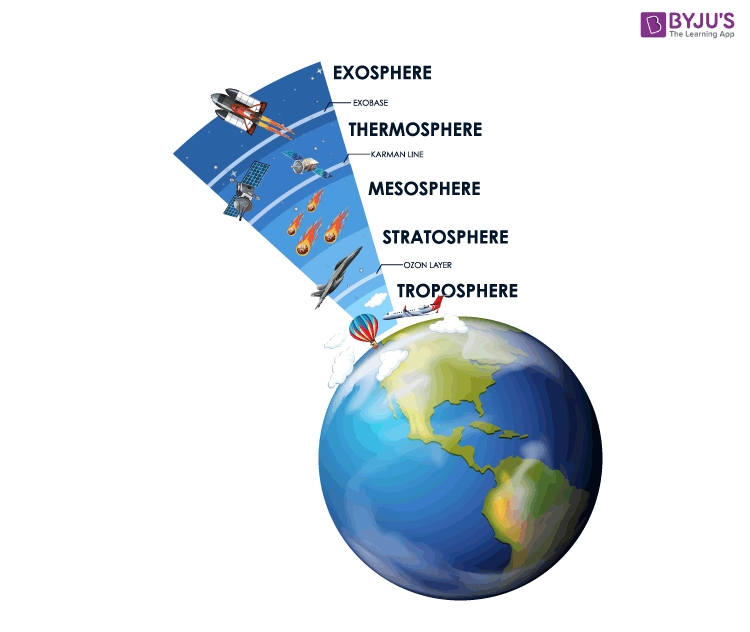 GB Qwe‡Z Avgiv wK ‡`L‡Z cvw”Q????
GKK KvR
1.  evqygÛ‡ji wewfbœ MVb  I ZvcgvÎvi GKwU PvU© ˆZwi Ki
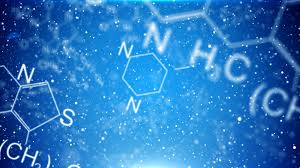 1.‡g‡mvgÛj wK?
wPšÍv K‡i e‡jv
2.evqygÛ‡ji †Kvb AÂ‡j wegvb PjvPj Ki‡Z cv‡i?
3.evqygÛj‡K cÖavbZ KqwU fv‡M fvM Kiv hvq ?
4.AvqbgÛj Kv‡K e‡j?
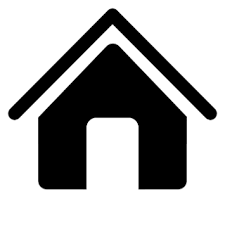 KvR
1.mg gÛj wK?
wb‡Pi QwewU †`‡Lv Ges cÖkœ¸‡jvi DËi `vI
2.Avgv‡`i †eu‡P _vKvi Rb¨ me‡P‡q eo f‚wgKv ivLv evqygÛjxq ¯Íi wU wK? G ¯Í‡ii Dcv`vb¸‡jv †jL?
c„w_ex
3.evqygÛ‡ji ¯Íi¸‡jvi mshyw³ wK?gnvk~b¨ wewfbœ ˆeix cÖfve †_‡K c„w_ex‡K iÿvi Rb¨ wewfbœ ¯Í‡ii wK f‚wgKv i‡q‡Q? ?
ab¨ev`